TITRE TITRE TITRE TITRE TITRE TITRE TITRE TITRE TITRE TITRE TITRE TITRE TITRE TITRE TITRE TITRE TITRE TITRE TITRE TITRE TITRE TITRE
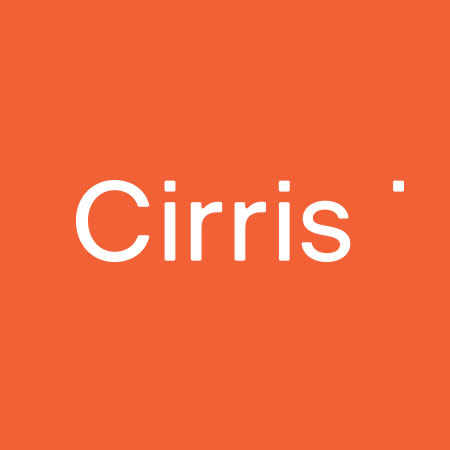 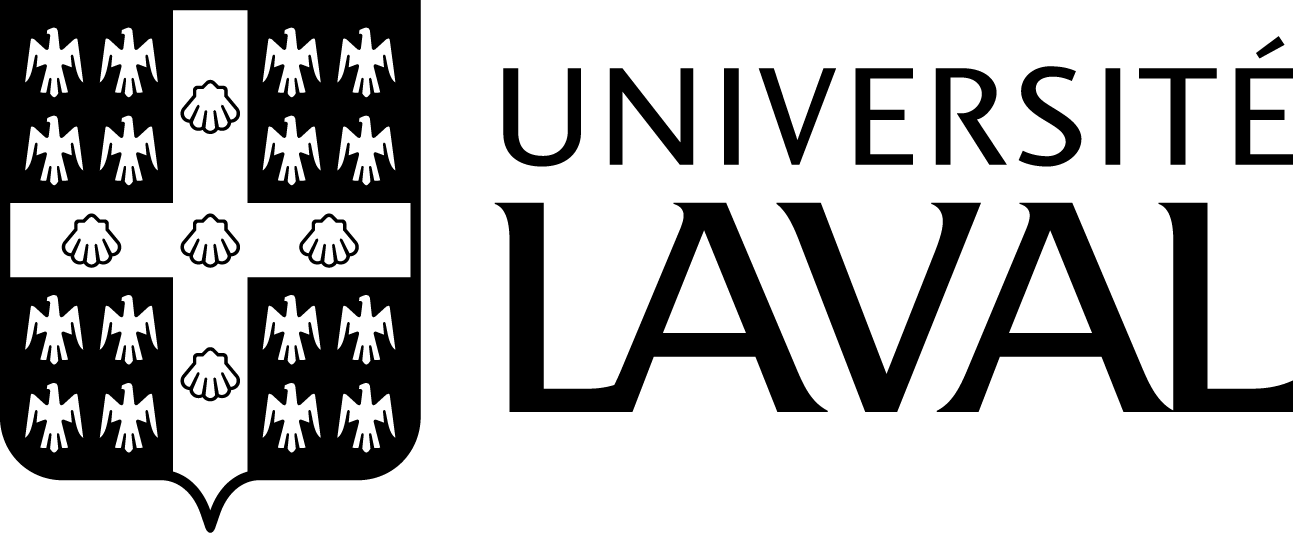 Prénom Nomx, Prénom Nom1, Prénom Nom1, Prénom Nom1, Prénom Nom1, Prénom Nom1, Prénom Nom1  | Centre de Recherche Interdisciplinaire en Réadaptation et Intégration Sociale – Cirris - Université Laval, Québec
INTRODUCTION
RESULTATS
XX%
XX%
XX%
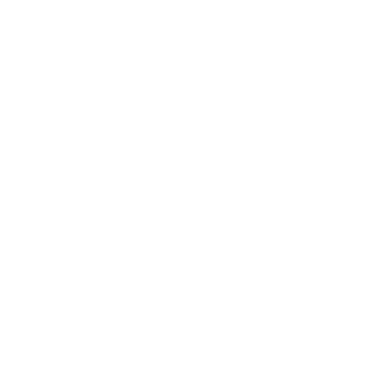 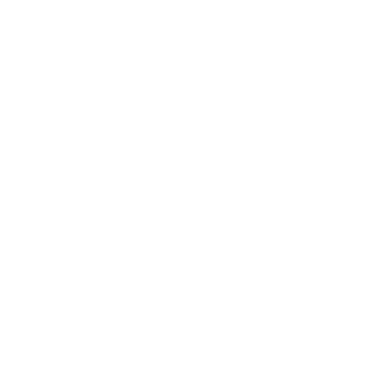 RÉSULTAT 1
RÉSULTAT 4
xxxxxxxxxxxxxxxxxxxxxxxxxxxxxxxxxxxxxxxxxxxxxxxxxxxxxxxxxxxxxxxxxxxxxxxxxxxxxxxxxxxxxxxxxxxxxxxxxxxxxxxxxxxxxxxxxxxxxxx
xxxxxxxxxxxxxxxxxxxxxxxxxxxxxxxxxxxxxxx
xxxxxxxxxxxxxxxxxxxxxxxxxxxxxxxxxxx
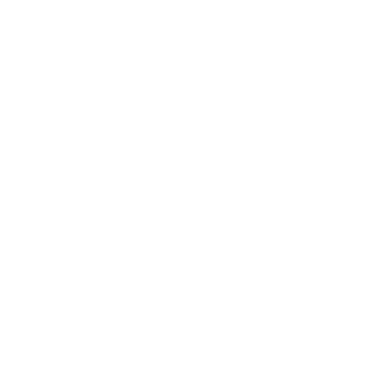 RÉSULTAT 2
CONCLUSION & PERSPECTIVES
Hypothèse ou intention de recherche
METHODOLOGIE
xxxxxxxxxxxxxxxxxxxxxxxxxxxxxxxxxxxxxxxxxxxxxxxxxxxxxxxxxxxxxxxxxxxxxxxxxxxxxxxxxxxxxxxxxxxx
xxxxxxxxxxxxxxxxxxxxxxxxxxxxxxxxxxx
xxxxxxxxxxxxxxxxxxxxxxxxxxxxxxxxxxxxxxxxxxxxxxxxxxxxxxxxxxxxxxxxxxxxxxxxxxxxxxxxxxxxxxxxxxxx
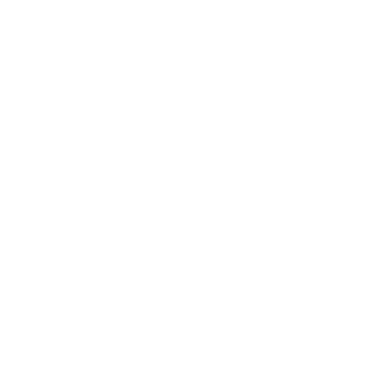 RÉSULTAT 3
xxxxxxxxxxxxxxxxxxxxxxxxxxxxxxxxxxxxxxxxxxxxxxxxxxxxxxxxxxxxxxxxxxxxxxxxxxxxxxxxxxxxxxxxxxxx
xxxxxxxxxxxxxxxxxxxxxxxxxxxxxxxxxxxxxxx
xxxxxxxxxxxxxxxxxxxxxxxxxxxxxxxxxxxxxxxxxxxxxxxxxxxxxxxxxxxxxxxxxxxxxxxxxxxxxxxxxxxxxxxxxxxx
xxxxxxxxxxxxxxxxxxxxxxxxxxxxxxxxxxxxxxxxxxxxxxxxxxxxxxxxxxxxxxxxxxxxxxxxxxxxxxxxxxxxxxxxxxxxxxxx
Références bibliographiques : référence X, référence X, référence X, référence X, référence X, référence X, référence X, référence X, référence X, référence X, référence X, référence X, référence X, référence X, référence X, référence X, référence X, référence X, référence X, référence X, référence X, référence X, référence X, référence X, référence X, référence X, référence X.
TITRE TITRE TITRE TITRE TITRE TITRE TITRE TITRE TITRE TITRE TITRE TITRE TITRE TITRE TITRE TITRE TITRE TITRE TITRE TITRE TITRE TITRE
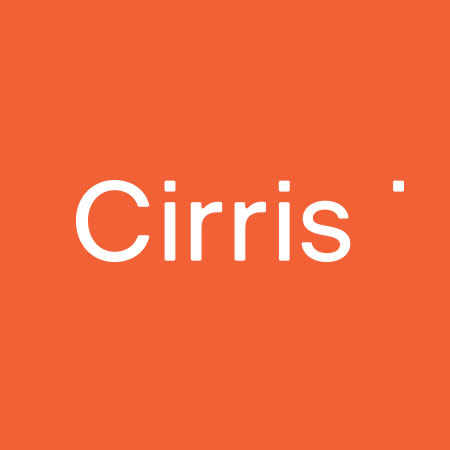 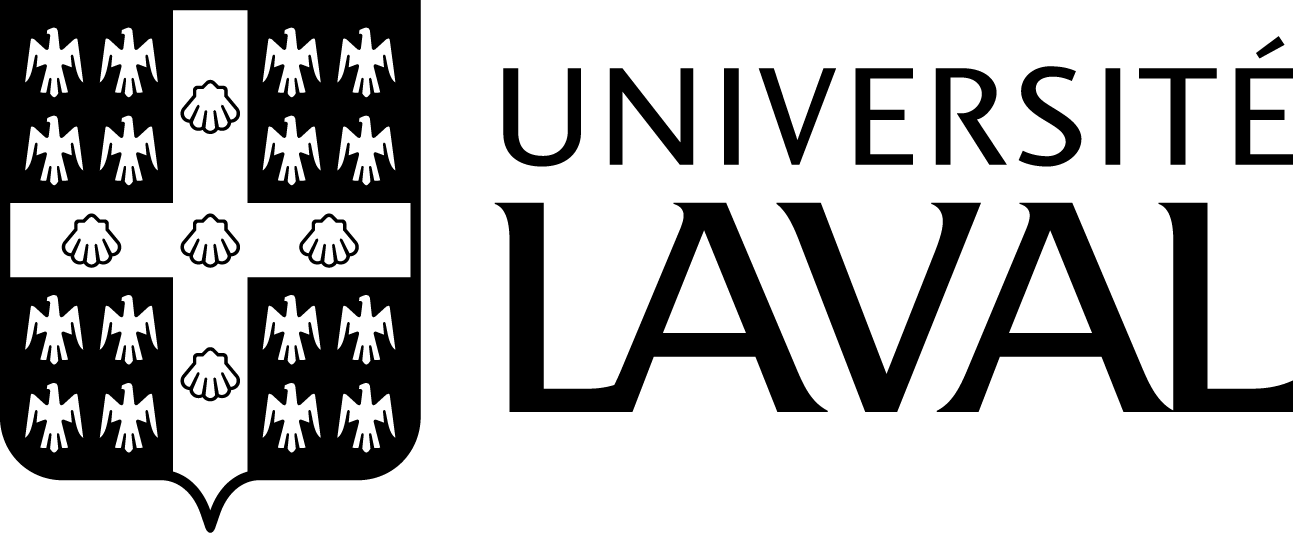 Prénom Nomx, Prénom Nom1, Prénom Nom1, Prénom Nom1, Prénom Nom1, Prénom Nom1, Prénom Nom1  | Centre de Recherche Interdisciplinaire en Réadaptation et Intégration Sociale – Cirris - Université Laval, Québec
INTRODUCTION
METHODOLOGIE
RESULTATS
XX%
XX%
XX%
> Résultat 1
> Résultat 3
xxxxxxxxxxxxxxxxxxxxxxxxxxxxxxxxxxxxxxx
xxxxxxxxxxxxxxxxxxxxxxxxxxxxxxxxxxxxxxxxxxxxxxxxxxxxxxxxxxxxxxxxxxxxxxxxxxxxxxxxxxxxxxxxxxxxxxxxxxxxxxxxxxxxxxxxxxxxxxx
xxxxxxxxxxxxxxxxxxxxxxxxxxxxxxxxxxxxxxxxxxxxxxxxxxxxxxxxxxxxxxxxxxxxxx
> Résultat 2
> Résultat 4
Hypothèse ou intention de recherche
xxxxxxxxxxxxxxxxxxxxxxxxxxxxxxxxxxxxxxx
xxxxxxxxxxxxxxxxxxxxxxxxxxxxxxxxxxx
CONCLUSION & PERSPECTIVES
xxxxxxxxxxxxxxxxxxxxxxxxxxxxxxxxxxxxxxxxxxxxxxxxxxxxxxxxxxxxxxxxxxxxxxxxxxxxxxxx
xxxxxxxxxxxxxxxxxxxxxxxxxxxxxxxxxxxxxxxxxxxxxxxxxxxxxxxxxxxxxxxxxxxxxxxxxxxxxxxx
xxxxxxxxxxxxxxxxxxxxxxxxxxxxxxxxxxxxxxxxxxxxxxxxxxxxxxxxxxxxxxxxxxxxxxxxxxxxxxxx
xxxxxxxxxxxxxxxxxxxxxxxxxxxxxxxxxxxxxxxxxxxxxxxxxxxxxxxxxxxxxxxxxxxxxxxxxxxxxxxxxxxxxxxxxxxxxxxxxx
Références bibliographiques : référence X, référence X, référence X, référence X, référence X, référence X, référence X, référence X, référence X, référence X, référence X, référence X, référence X, référence X, référence X, référence X, référence X, référence X, référence X, référence X, référence X, référence X, référence X, référence X, référence X, référence X, référence X.